ルーターとネットワーク
前 lemon 管理者 近藤 奨
2010/09/03 Friday
本日のおしながき
ルーターって何？
IP の変換
ルーティング
EP ネットワークのお話
インターネットにつながるまで
インターネットにつながらない！！そんなとき    (EP ネットワーク編)
ルーターのお話
ルータってなに ?
ネットワーク上を流れるデータを他のネットワークに中継する機器
複数の PC をインターネットに接続するための機器
EP ネットワークでは lemon や ringo がルータ
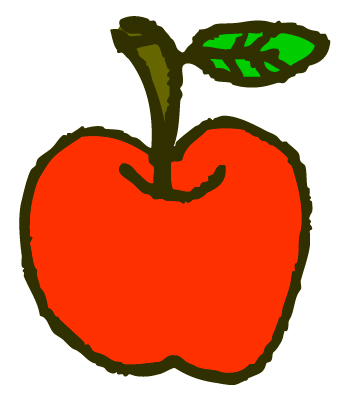 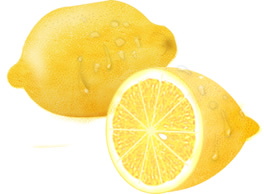 ルーターの役割
IP アドレスの変換
NAT
NAPT
ネットワークとネットワークの中継 (ゲートウェイ)
パケットフィルタリング
経路制御 (ルーティング)
lemon の役割
192.168.16.0/24 のプライベート IP をグローバル IP (133.87.45.154) に変換し他のネットワークと通信できるようにする (NAPT)
192.168.16.0/24 のゲートウェイ (192.168.16.1)
パケットのフィルタリング
(ルーティングは ringo が行っている)
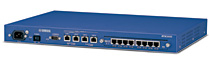 http://netvolante.jp/products/rtx3000/
IP のおさらい
グローバル IP
インターネットに接続された機器に一意に割り当てられる IP アドレス
インターネットの中での住所
プライベート IP
インターネットと直接には接続しないプライベートなネットワークで利用できる IP アドレス
10.0.0.0/8, 172.16.0.0/12, 192.168.0.0/16 がプライベート IP として割り当てられている
外部からはこのアドレスは見えない
=
11000000. 10100100. 00010000. 00001111
アドレス表記のおさらい
192.        168.         16.         15
ネットワークアドレス部
1 byte = 8 bit
例： 192.168.0.0/16
8bit x 4 = 32 bit (4byte) で表す
“/16” は左から 16 桁分がネットワーク部ということを表す
ホスト部は 2 の 16 乗個割り当てることができる
サブネットマスクを用いればホスト部をさらに分割できる
IP の変換  NAT (netwark address translation)
あるグローバル IP を複数の PC で共有する 技術
プライベート IP をグローバル IP に変換して、他のネットワークと通信
一度に通信できる数はグローバル IP のアドレスの数だけ
IP の変換  NAT (netwark address translation)
http://www.ep.sci.hokudai.ac.jp/
ルータ
実験機
A さん
B さん
C さん
A さんが既に使用している場合は B さん，C さんは 外部にアクセスできない
IP の変換  NAPT (netwark address port translation)
あるグローバル IP を複数の PC で共有する技術
プライベート IP をグローバル IP に変換して、他のネットワークと通信
グローバル IP のアドレス数には関係なく複数の PC が一度に通信できる
lemon は NAPT 
IP マスカレードという呼ばれ方もする
IP の変換  NAPT (netwark address port translation)
http://www.ep.sci.hokudai.ac.jp/
ルータ
実験機
A さん
B さん
C さん
A さんが既に使用していても B さん，C さんは
外部にアクセスできる
外部ネットワークからはどう見える ?
www サーバからは lemon (133.87.45.154)がアクセスしたように見える．
http://www.ep.scil.hokudai.ac.jp/
133.87.45.154
lemon
192.168.0.0/16
実験機
A さん
B さん
C さん
個々のプライベート IP は lemon で変換され lemon (133.87.45.154) としてアクセスする．
さらに深く知るために～パケットのヘッダ
TCP/IP プロトコルによりデータは，ヘッダがついたパケットに分けられる (INEX 第5回参照)
データ
トランスポート層で付加されるヘッダ
( TCP ヘッダ)
データ
上位
インターネット層で付加されるヘッダ
(IP ヘッダ)
ネットワークインターフェイス層で付加されるヘッダ
(Ethernet ヘッダ)
下位
ヘッダの中身
送信元ポート番号
 宛先ポート番号
 パケットの通し番号
 応答確認番号 などなど
Ethernet ヘッダ
IP ヘッダ
TCP ヘッダ
送信元 IP アドレス
 宛先 IP アドレス
 生存時間
パケット長 などなど
データ
送信先 MAC アドレス
 宛先 MAC アドレス などなど
NAT, NAPT はヘッダ情報を書き換えている
TCP ヘッダ 
 送信元ポート番号
IP ヘッダ 
送信元 IP アドレス
NAT の場合
NAPT の場合
送信元ポート番号
変更しない
送信元ポート番号
変更する
送信元 IP アドレス
192.168.16.0/24 -> 133.87.45.154
送信元 IP アドレス
192.168.16.0/24 -> 133.87.45.154
変換前送信パケット
変換後送信パケット
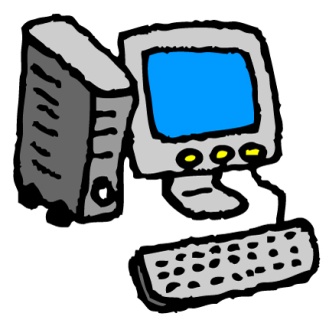 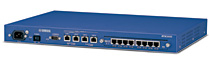 対応関係を保存 (一例)
パケットのフィルタリング
中継を許可するパケットや拒否するパケットを選択できる
TCP ヘッダや IP ヘッダに記述されているポート番号や IP アドレスから判断
lemon はセキュリティの関係上不必要なポートは開かない方針
 lemon では Mac アドレスでもフィルタリングができる (らしい)
ルーティング(経路制御)とは
パケットをどのように相手先まで送るかを決めること
ルーティングの仕方が悪いと到達まで時間がかかる or ループしてしまう
どういうルートで送ればいいんだろう？
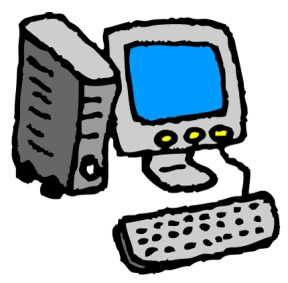 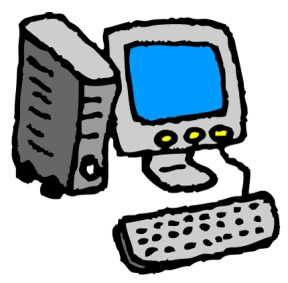 相手先
送信元
どのようにルーティングを行うか？
どのマシン (ホスト PC , ルータ etc )も最も早く送信先にたどり着くための情報 (ルーティングテーブル) を持っている
送信先が同じネットワークにいるならば直接，異なるならばルータにパケットを送る
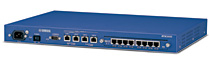 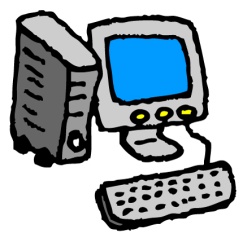 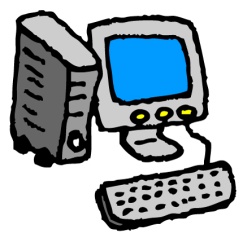 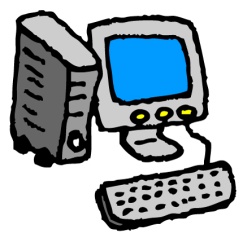 送信元
送信先１
送信先２
ルータ同士のルーティング
ルータ同士は常に経路選択のための情報を交換し合っている
ルーティングテーブルは常に変化(動的経路選択)
ルーティングテーブルを手動で設定することにより経路を固定することも可能(静的経路選択)
インターネットのような巨大なネットワークの場合はプロバイダがルーティングの管理を行っている
相手にパケットを送るには？
OK !
送信元 IP アドレス
 宛先 IP アドレス
 生存時間
パケット長 などなど
OK！
ヘッダ
(ネットワークインターフェイス層)
ヘッダ
(インターネット層)
ヘッダ（トランスポート層）
データ
OK！
送信元 MAC アドレス
 宛先 MAC アドレス 　　
などなど
不明 !
相手の MAC アドレスを知らないと送れない！
A が C のMAC アドレスを調べる
C が同一ネットワーク内にいる場合
相手の IP アドレスを含んだパケットをブロードキャストアドレスに送る
誰か192.168.22.13 の MAC アドレスを知りませんか？
192.168.22.0/24
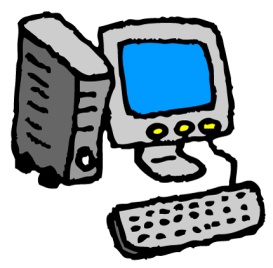 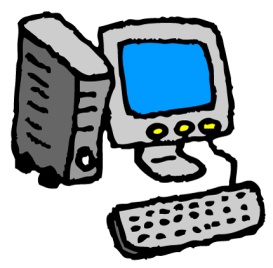 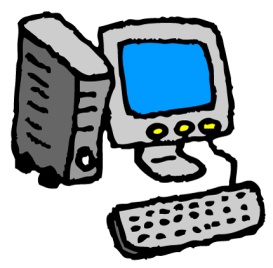 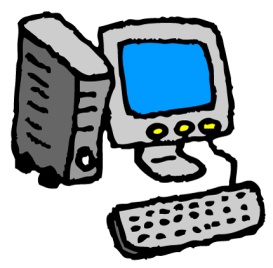 B さん
192,168,22,12
C さん
192,168,22,13
A  さん 192,168,22,11
D さん
192,168,22,14
A が C のMAC アドレスを調べる
C が同一ネットワーク内にいる場合
C はパケットを受け取り自身の MAC アドレスを A に送る
私の MAC アドレスは --- です
192.168.22.0/24
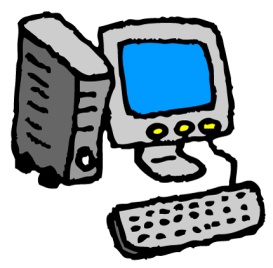 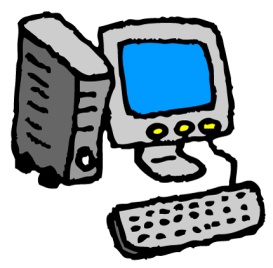 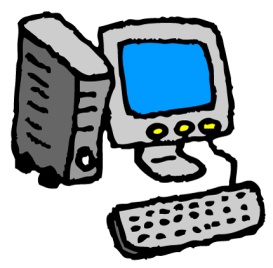 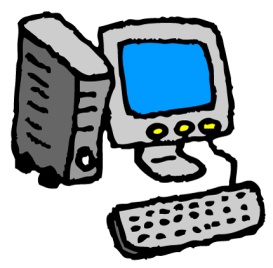 B さん
192,168,22,12
C さん
192,168,22,13
A  さん 192,168,22,11
D さん
192,168,22,14
A が C のMAC アドレスを調べる
C が同一ネットワーク内にいる場合
Ethernet  ヘッダに相手の MAC アドレスを書き込みデータを送信
データを送ります！
192.168.22.0/24
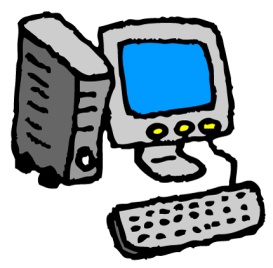 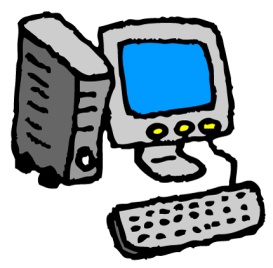 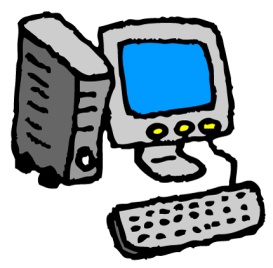 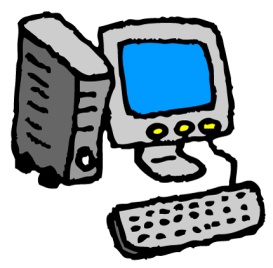 B さん
192,168,22,12
C さん
192,168,22,13
A  さん 192,168,22,11
D さん
192,168,22,14
A が C のMAC アドレスを調べる
C が同一ネットワーク内にいない場合
C が同じネットワークにいないことが分かっているので，ルータ A の IP アドレスを含んだパケットをブロードキャストアドレスに送る
192.168.22.1
192.168.50.1
192.168.22.0/24
192.168.50.0/24
ルータ
ルータ A
ルータ
ルータ C
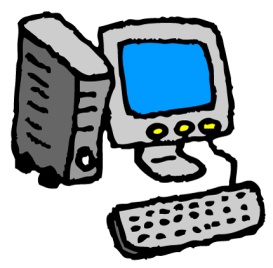 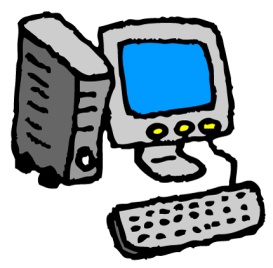 誰か192.168.22.1 の MAC アドレスを知りませんか？
C さん
192,168,50,13
A  さん 192,168,22,11
A が C のMAC アドレスを調べる
C が同一ネットワーク内にいない場合
ルータ A はパケットを受け取り自身の MAC アドレスを A に送る
192.168.22.1
192.168.50.1
192.168.22.0/24
192.168.50.0/24
ルータ
ルータ A
ルータ
ルータ C
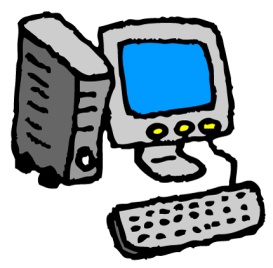 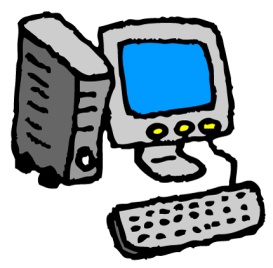 私の MAC アドレスは --- です
C さん
192,168,50,13
A  さん 192,168,22,11
A が C のMAC アドレスを調べる
C が同一ネットワーク内にいない場合
ルータの MAC アドレスを Ethernet ヘッダに書き込みルータ A にデータを送る
192.168.22.1
192.168.50.1
192.168.22.0/24
192.168.50.0/24
ルータ
ルータ A
ルータ
ルータ C
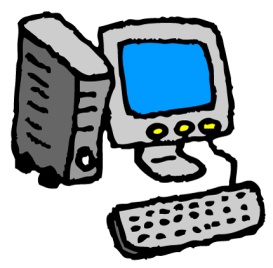 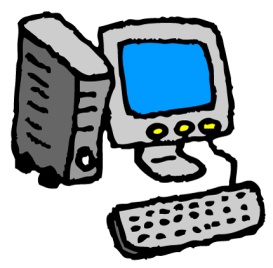 データを送ります！
C さん
192,168,50,13
A  さん 192,168,22,11
A が C のMAC アドレスを調べる
C が同一ネットワーク内にいない場合
ルータ A はルーティングテーブルから C に行くまでの経路を選択し次に渡すルータを選択
192.168.22.1
192.168.50.1
192.168.22.0/24
192.168.50.0/24
ルータ
ルータ A
ルータ
ルータ C
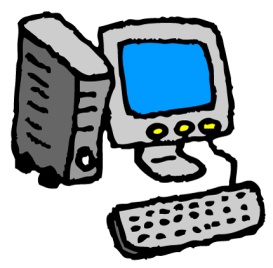 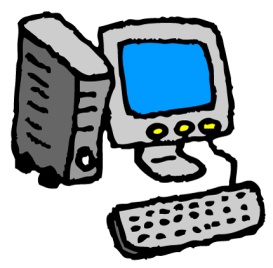 C さん
192,168,50,13
A  さん 192,168,22,11
A が C のMAC アドレスを調べる
C が同一ネットワーク内にいない場合
1,2 と同様にして次のルータの MAC アドレスを取得し Ethernet ヘッダに次のルータの MAC アドレスを書き込み送信
192.168.22.1
192.168.50.1
192.168.22.0/24
192.168.50.0/24
ルータ
ルータ A
ルータ
ルータ C
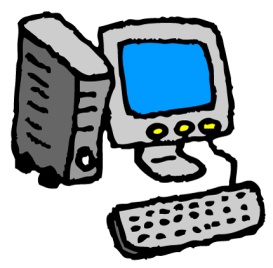 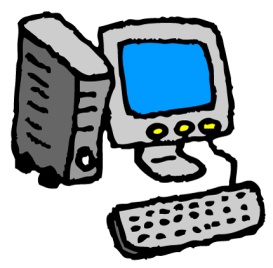 C さん
192,168,50,13
A  さん 192,168,22,11
A が C のMAC アドレスを調べる
C が同一ネットワーク内にいない場合
バケツリレー方式で最終的には C のいるネットワークに到着する
192.168.22.1
192.168.50.1
192.168.22.0/24
192.168.50.0/24
ルータ
ルータ A
ルータ
ルータ C
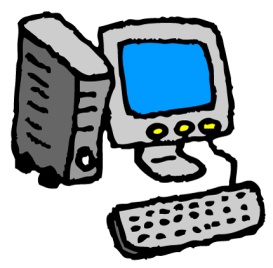 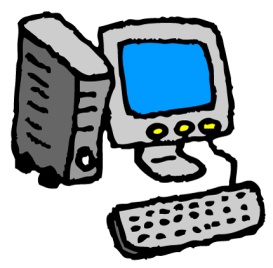 C さん
192,168,50,13
A  さん 192,168,22,11
A が C のMAC アドレスを調べる
C が同一ネットワーク内にいない場合
C の IP アドレスを含んだパケットをブロードキャストアドレスに送る
192.168.22.1
192.168.50.1
192.168.22.0/24
192.168.50.0/24
ルータ
ルータ A
ルータ
ルータ C
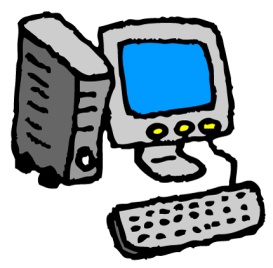 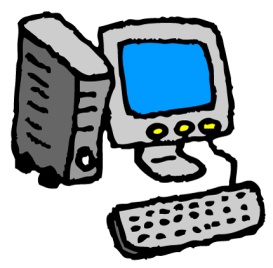 誰か192.168.50.13 の MAC アドレスを知りませんか？
C さん
192,168,50,13
A  さん 192,168,22,11
A が C のMAC アドレスを調べる
C が同一ネットワーク内にいない場合
C はパケットを受け取り自身の MAC アドレスを ルータC に送る
192.168.22.1
192.168.50.1
192.168.22.0/24
192.168.50.0/24
ルータ A
ルータ C
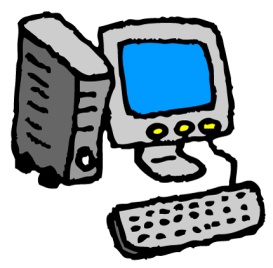 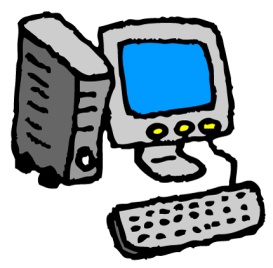 私の MAC アドレスは --- です
C さん
192,168,50,13
A  さん 192,168,22,11
A が C のMAC アドレスを調べる
C が同一ネットワーク内にいない場合
ルータC は C にデータを送る
192.168.22.1
192.168.50.1
192.168.22.0/24
192.168.50.0/24
ルータ A
ルータ C
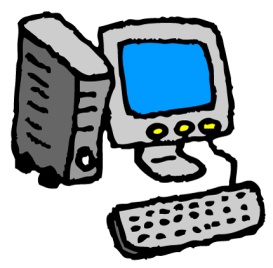 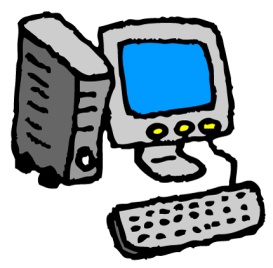 A からのデータを送ります
C さん
192,168,50,13
A  さん 192,168,22,11
EP ネットワークのお話～ インターネットにつながるまで ～
EP ネットワーク階層構造(物理的)
HINESルーター
ringo
WWW
Mail
133.87.45.0/24
Yellow
(1st.DNS)
Blue
(2nd.DNS
and
DHCP)
lemon
FTP
192.168.16.0/24
実験機
教員・院生 PC
EP ネットワーク階層構造(論理的)
HINESルーター
ringo
WWW
Mail
133.87.45.0/24
Yellow
(1st.DNS)
Blue
(2nd.DNS)
lemon
FTP
192.168.16.0/24
Blue (DHCP)
実験機
教員・院生 PC
ネットワークパラメタの取得
どなたかアドレスをください．
MAC アドレスは --- です
Yellow
(1st.DNS)
Blue
(2nd.DNS)
lemon
FTP
192.168.16.0/24
実験機
教員・院生 PC
Blue (DHCP)
DHCP サーバから必要なパラメタを取得するためネットワーク内に MAC アドレスの情報を限定ブロードキャストアドレス(255.255.255.255) に送信
インターネットにつながるまで
133.87.45.0/24
Yellow
(1st.DNS)
Blue
(2nd.DNS)
lemon
FTP
このアドレスを使ってください
192.168.16.0/24
実験機
教員・院生 PC
Blue (DHCP)
DHCP サーバは, 受け取った MAC アドレスに対応する IP アドレスやサブネットマスク等の情報を与える
インターネットにつながるまで
133.87.45.0/24
Yellow
(1st.DNS)
Blue
(2nd.DNS)
lemon
FTP
192.168.16.0/24
実験機
教員・院生 PC
Blue (DHCP)
もし, 目的地が同じネットワーク内ならば，MAC アドレスを調べた後 lemon を介さず目的地へ行く
目的地
インターネットにつながるまで
133.87.45.0/24
Yellow
(1st.DNS)
Blue
(2nd.DNS)
lemon
FTP
192.168.16.0/24
目的地が同じネットワーク内にない場合，lemon のMAC アドレスをヘッダに書き込みゲートウェイ (lemon 192.168.16.1) に情報を送信
実験機
教員・院生 PC
Blue (DHCP)
インターネットにつながるまで
ringo
133.87.45.0/24
目的地
lemon
目的地が lemon と同じネットワーク内 (133.87.45.0/24) にある場合，MAC アドレスを書き換えringo を介さず送る
実験機
教員・院生 PC
Blue (DHCP)
インターネットにつながるまで
ringo
目的地が lemon と同じネットワーク内 にない場合， ringo の MAC アドレスに書き換え，ゲートウェイ(ringo) へ情報を送る．これ以降は情報実験第5回を参照
133.87.45.0/24
目的地
lemon
実験機
教員・院生 PC
Blue (DHCP)
ネットワークにつながらない！！そんなとき (EP ネットワーク 編)
ネットワークにつながらなくなったら・・・
HINESルーター
何が原因なのか調べよう
HINES
Ringo
Lemon
DNS
DHCP
自分の設定
・・・
WWW
ringo
Mail
Yellow
(1st.DNS)
FTP
lemon
Blue
(2nd.DNS)
それぞれに ping を打って通信できるかを確認
教員・院生 PC
Blue (DHCP)
実験機
調べる順番(あくまで一例)
トラブルの範囲を確認
自分のネットワーク環境の確認
lemon に ping を打つ
ringo に ping を打つ
＊ping を打つ際には，IP アドレスと ドメイン名の両方で試す
    例： lemon の場合
	ping lemon.ep.sci.hokudai.ac.jp
	ping 133.87.45.154 
            ping 192.168.16.1
1. トラブルの範囲を確認
トラブルが起きている範囲を特定
自分だけがつながらない
同じハブを使用している人たちがつながらない
 EP ネットワーク内全体がつながらない
北大全体でつながらない
2. 自分のネットワーク環境の確認
LAN ケーブルを取り替えてみる (ケーブルの断線 など)
ネットワークパラメタの設定を確認( IP アドレス, サブネットマスク, ゲートウェイアドレス ・・・)
3. lemon に ping
lemon
ping 192.168.16.1
ping 133.87.45.154
ping lemon.ep.sci.hokudai.ac.jp
実験機
教員・院生 PC
Blue (DHCP)
3. lemon に ping (2)
全てに ping が通った場合
lemon (より下の階層) が原因ではない
ゲートウェイ (192.168.16.1) は通るがグローバルIP  (133.87.45.154) は通らない場合
lemon が原因 (管理者に連絡)
ゲートウェイ(192.168.16.1) に通らない場合
自身のネットワーク環境が原因
 DHCP の設定が原因 
Ping 192.168.16.2 を打ってみる
gate の設定ミス
両方の IP では通るがドメイン名では通らない
DNS が原因 (管理者に連絡)
DHCP からの取得情報~ (windows)
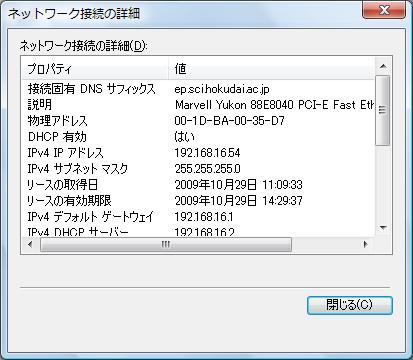 DHCP サーバと通信できれば図のような情報が表示される                      (Windows の場合)
ネットワークと共有センター ->
状態の表示 -> 詳細
4. ringo に ping
ping 133.87.45.1
ping ringo.ep.sci.hokudai.ac.jp
ringo
Yellow
(1st.DNS)
Blue
(2nd.DNS)
lemon
FTP
実験機
教員・院生 PC
Blue (DHCP)
3. ringo に ping (2)
ping が通った場合
HINES が原因 (管理外・・・)
ping が通らない場合
ringo が原因 (管理者に連絡)
IP アドレスは通るがドメイン名では通らない
DNS が原因 (管理者に連絡)
DNS サーバに ping を打ってみましょう
まとめ
ルーターは複数の PC を外のネットワークにつなげるための機器
ヘッダを書き換えることによりプライベートIP をグローバル IP に変換
快適にインターネットが使えるのはルーティング機能のおかげ
ネットワークの仕組みを知っておけばトラブルが起きてもこわくない！！
参考資料
IT 用語辞典 e-Words 「ルータ」                                           
http://e-words.jp/w/E383ABE383BCE382BF.html 
情報実験第 5 回資料
http://www.ep.sci.hokudai.ac.jp/~inex/y2010/0514/lecture/pub/
株式会社ユニゾン，「TCP/IP と IP アドレス」，2000年
梅田峰子，TCP/IP スタンダード インターネットを濃いせいするプロトコルとネットワーク技術，ソフトバンクパブリッシング，2002 年
イラスト画像http://e-poket.com/illust/